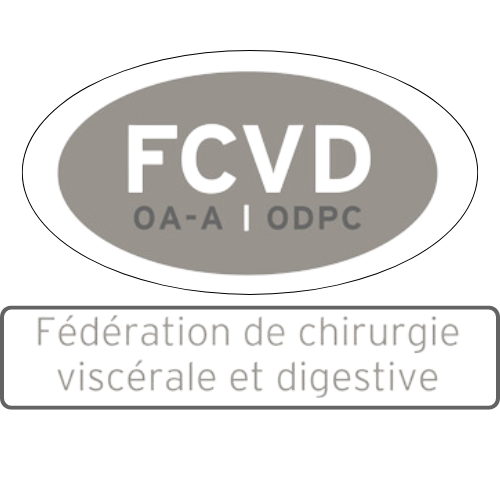 Réaliser le bilan de  l’Équipe
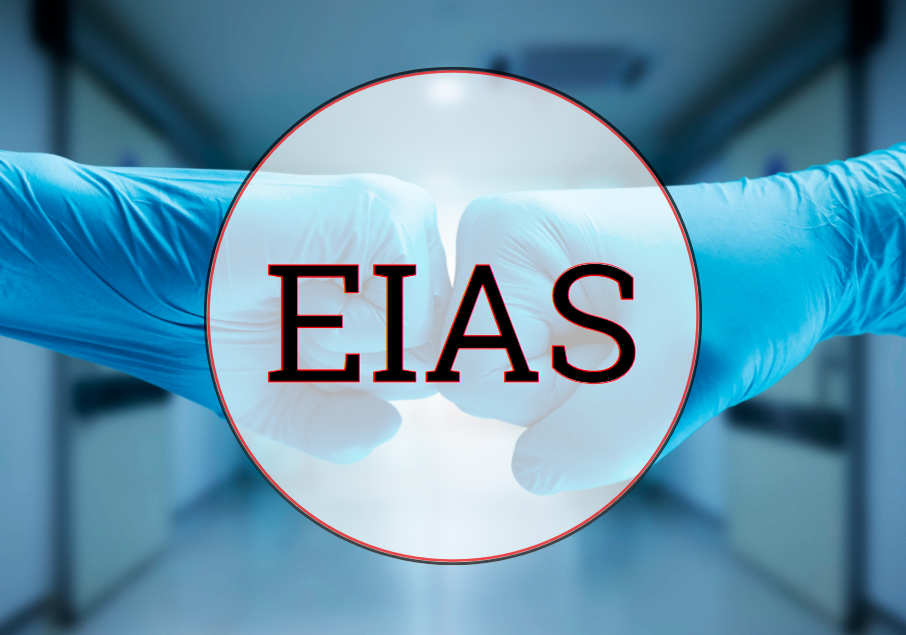 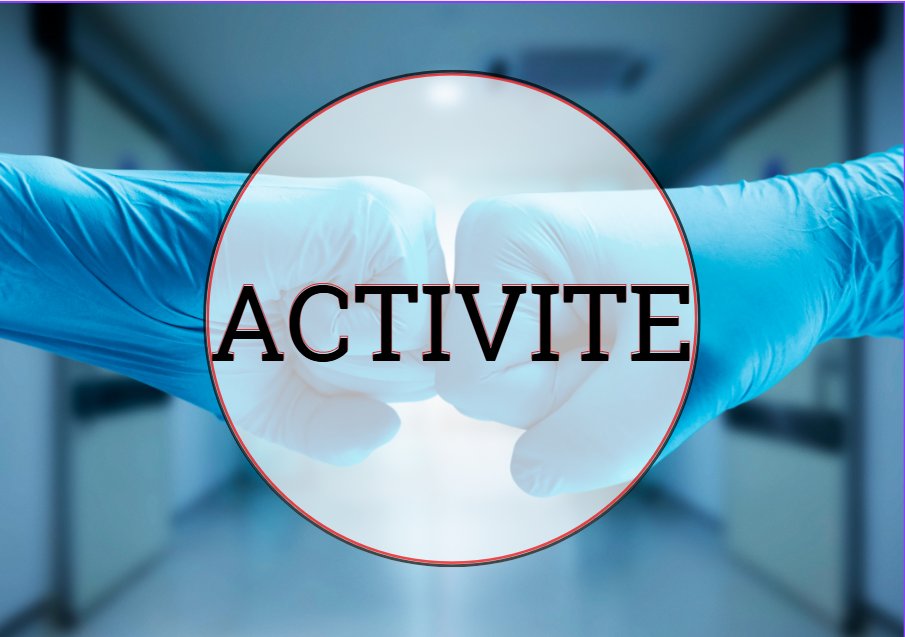 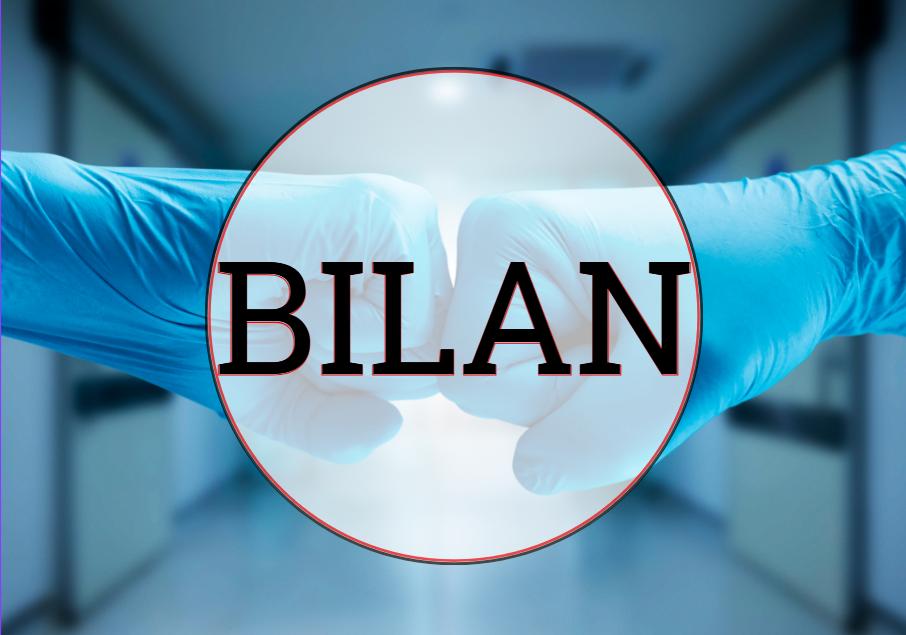 Etapes détaillées afin de réaliser le Bilan de votre équipe
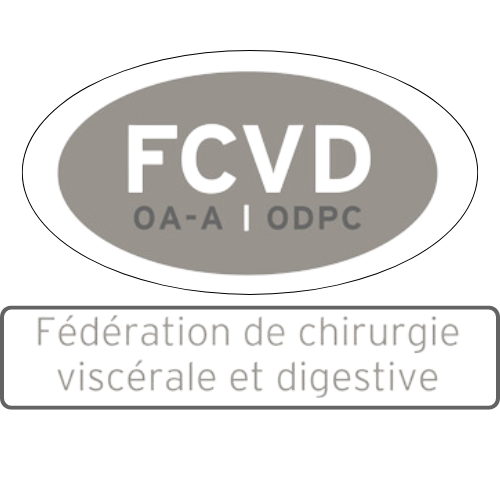 Déclarer vos
EIAS
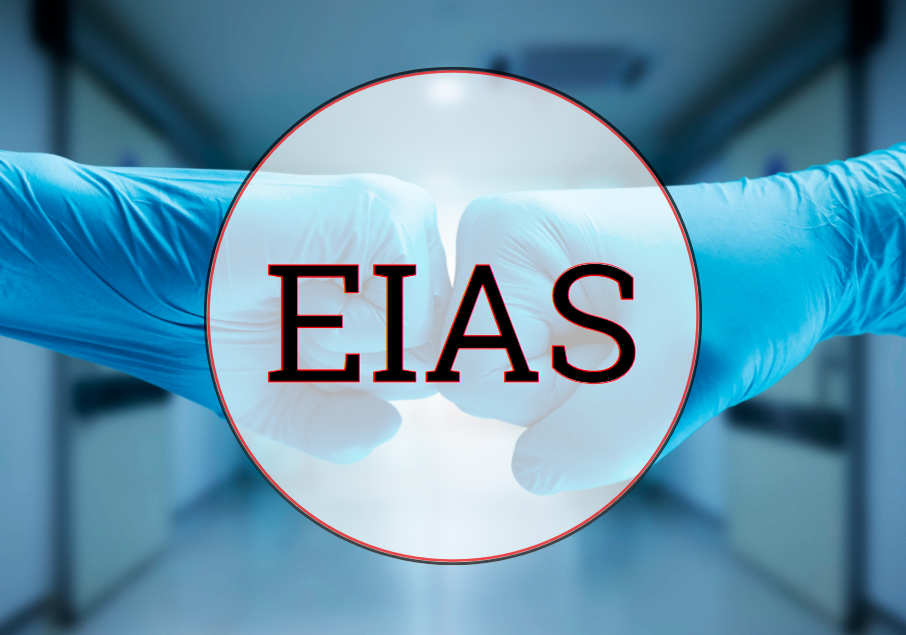 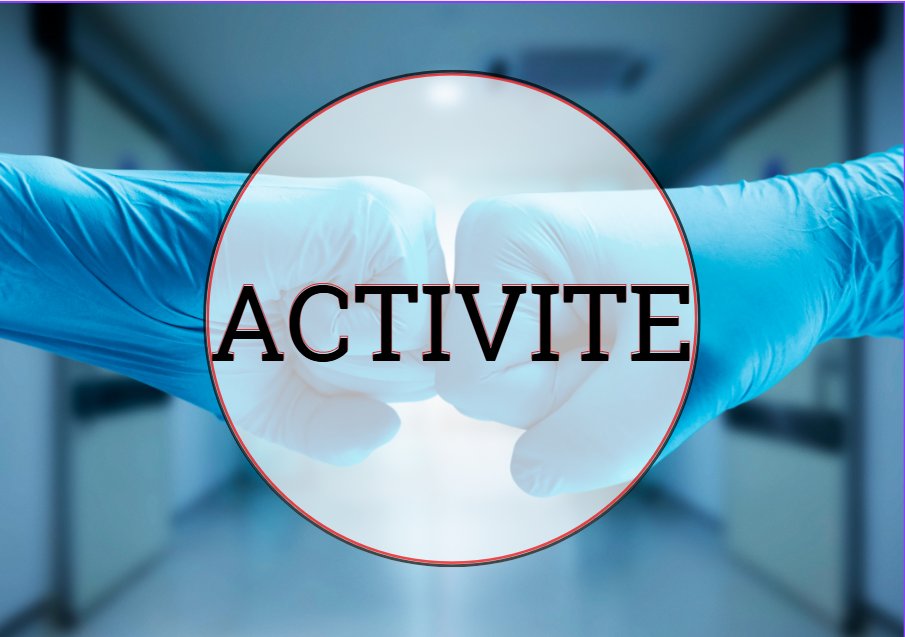 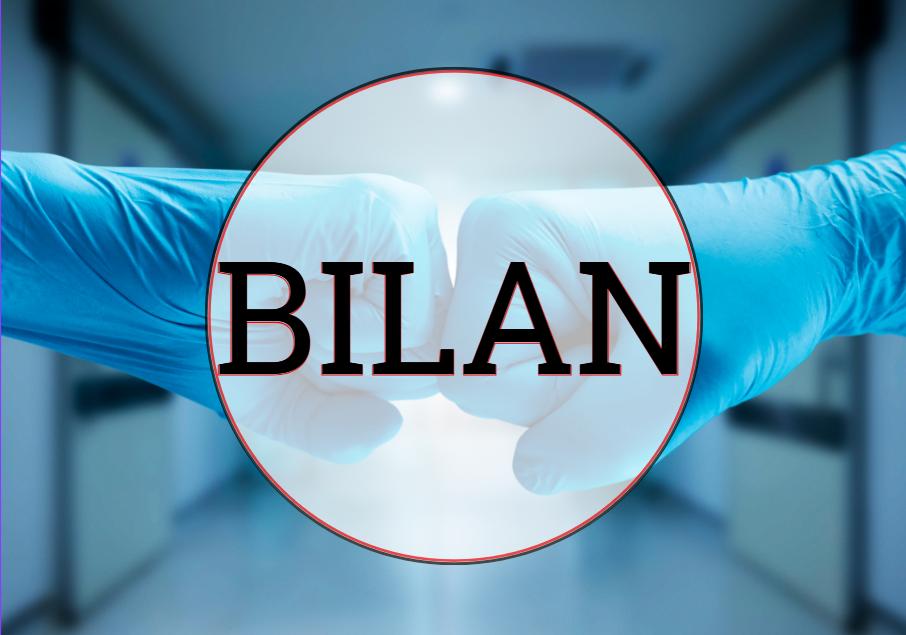 Etapes détaillées afin de déclarer vos EIAS
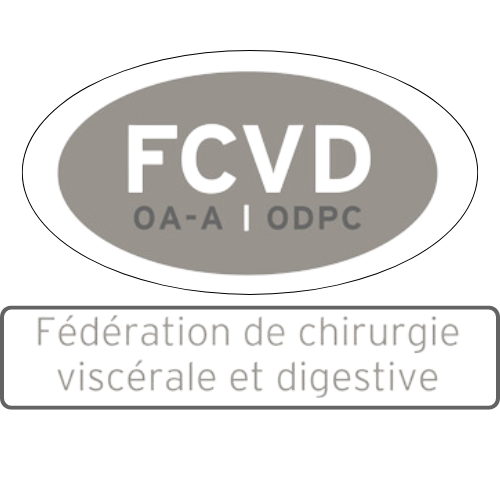 Recommandations, Activités
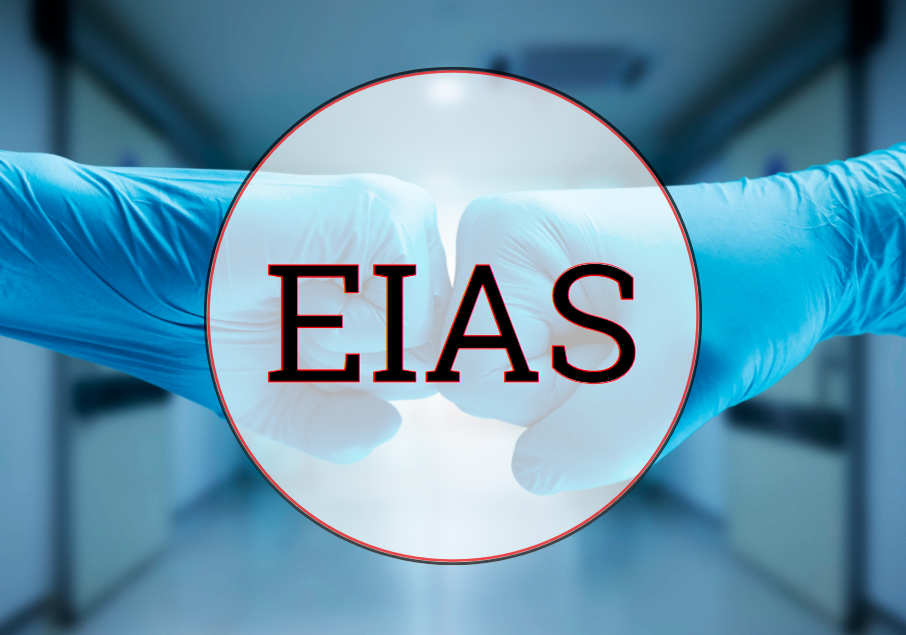 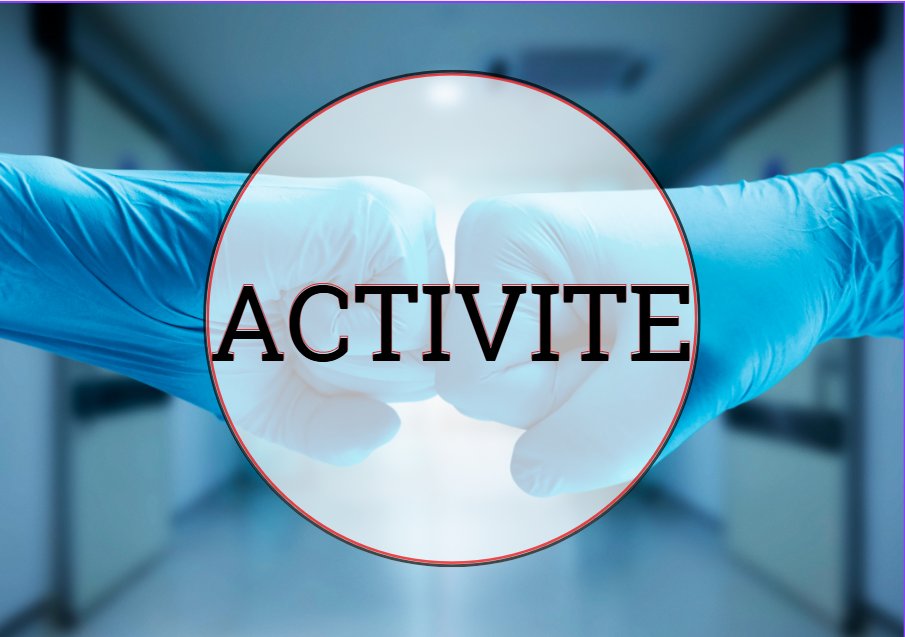 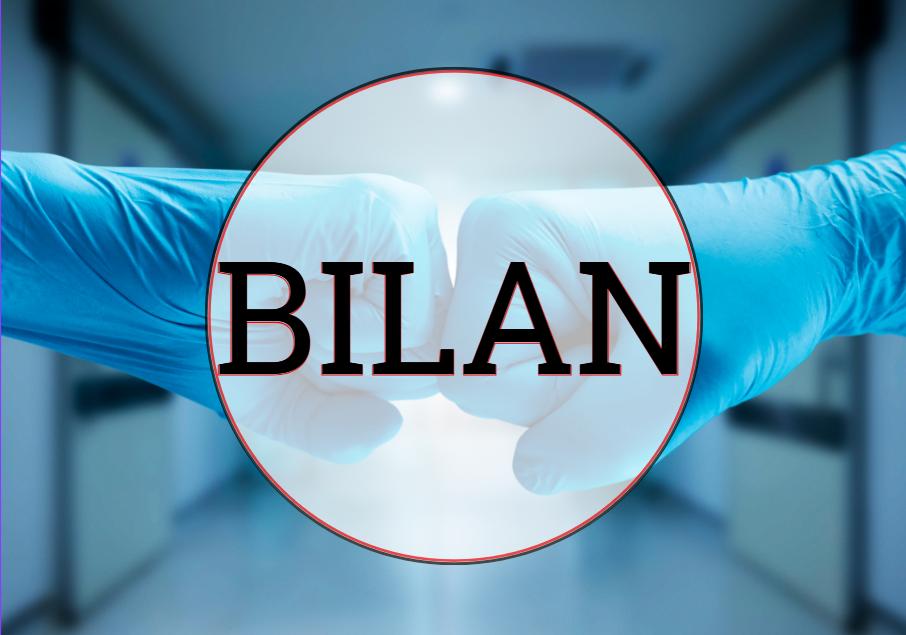 Etapes détaillées des recommandations et activités
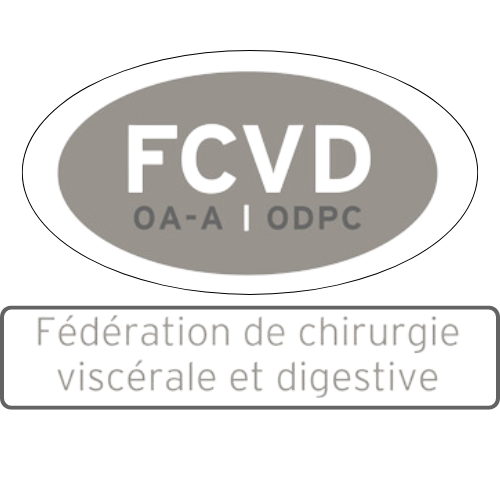 Déclarer vos
EIAS
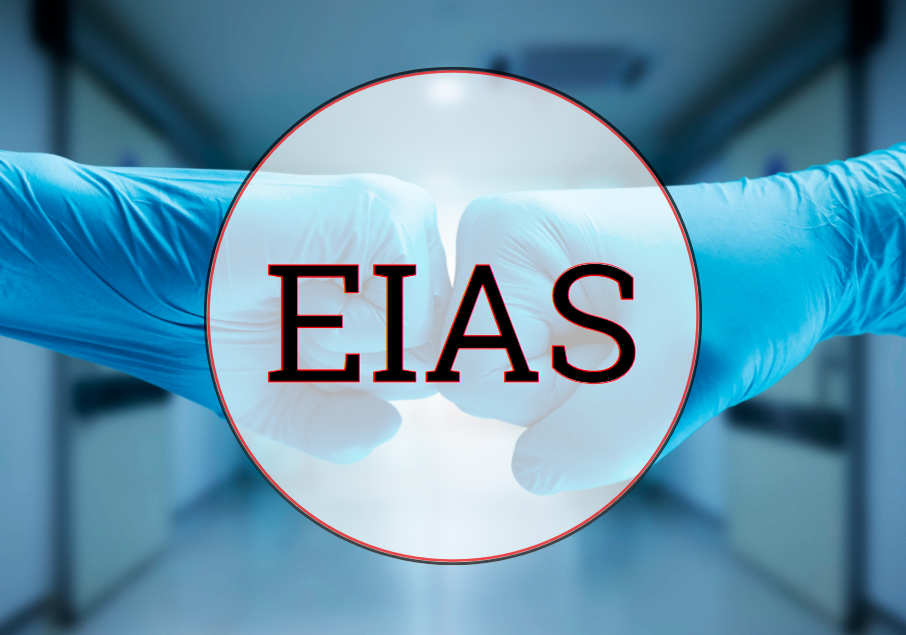 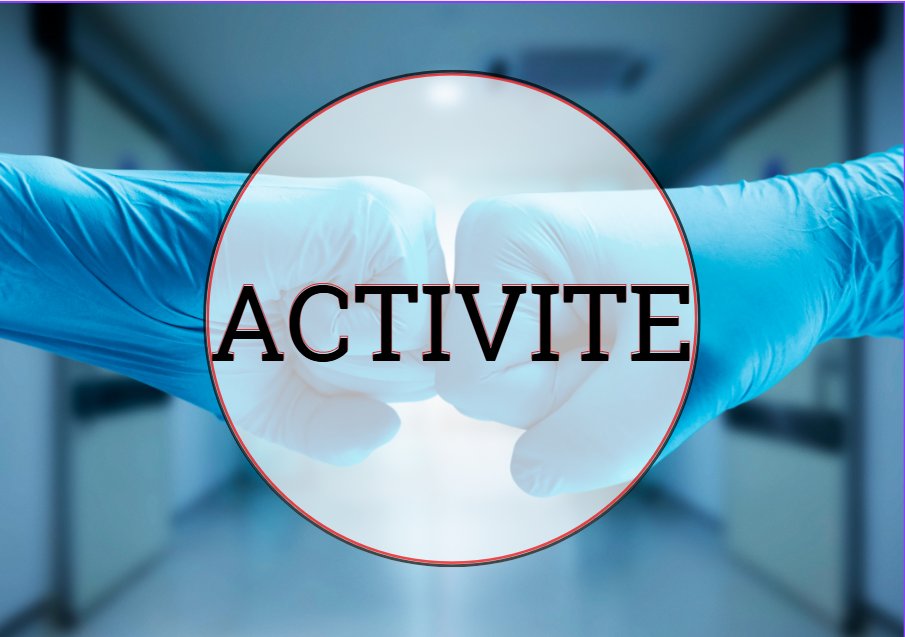 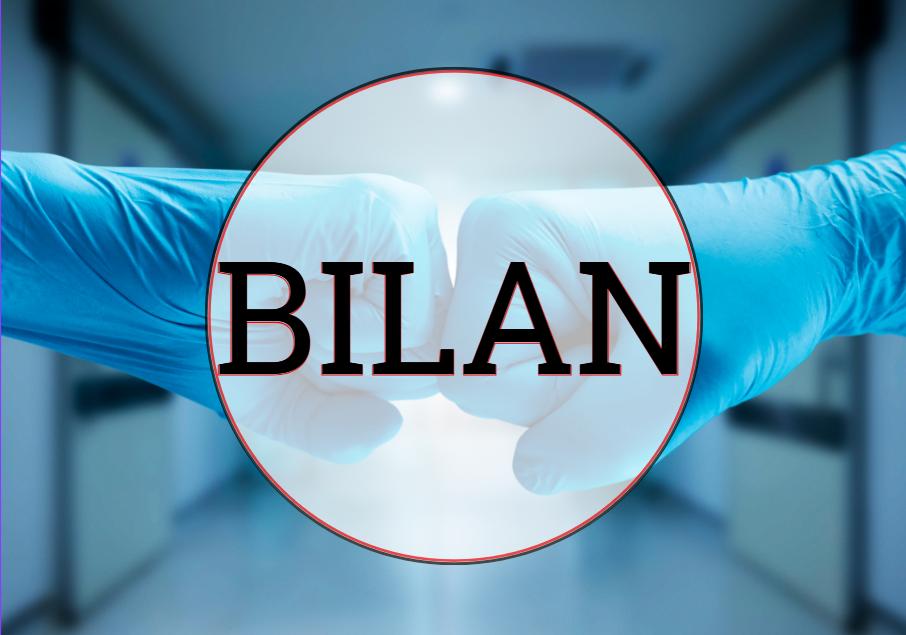 Etapes détaillées afin de déclarer votre Bilan
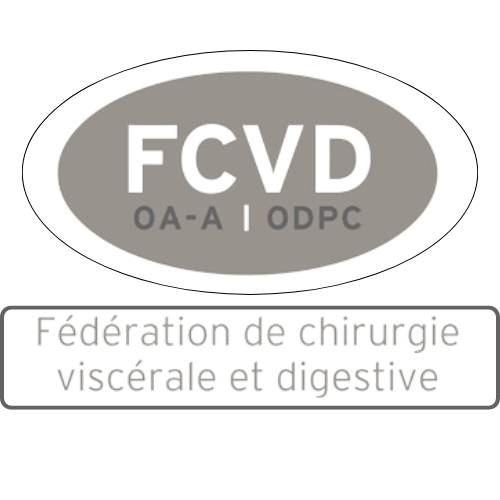 Situation à risque
01
- Choisir ou non une situation à risque correspondant à l’évènement déclaré
- Détailler le résumé clinique dans le point « que s’est-il passé »
-Attention à l’anonymisation des noms et lieux
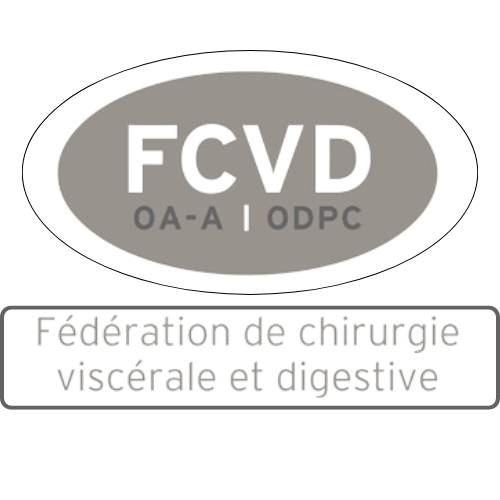 Information déclarant et établissement
Situation à risque
01
02
- Choisir ou non une situation à risque correspondant à l’évènement déclaré
- Détailler le résumé clinique dans le point « que s’est-il passé »
-Attention à l’anonymisation des noms et lieux
- Choisir les champs d’activité de l’évènement en fonction de l’évènement déclaré
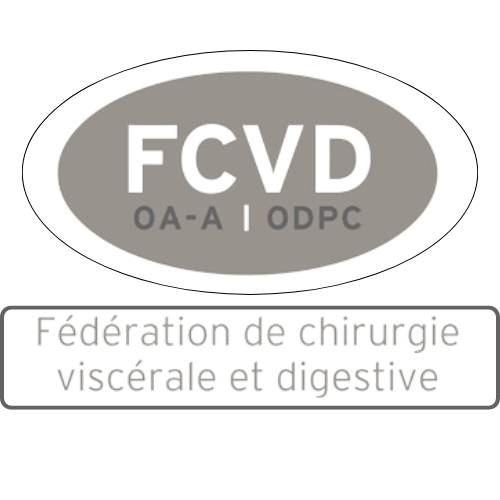 Information déclarant et établissement
Information sur le Patient
Situation à risque
01
02
03
- Choisir ou non une situation à risque correspondant à l’évènement déclaré
- Détailler le résumé clinique dans le point « que s’est-il passé »
-Attention à l’anonymisation des noms et lieux
- Compléter l’ensemble des champs et notamment le score ASA
- Compléter le CIM 10 : en cas de doute : https://www.aideaucodage.fr/cim
- Choisir les champs d’activité de l’évènement en fonction de l’évènement déclaré
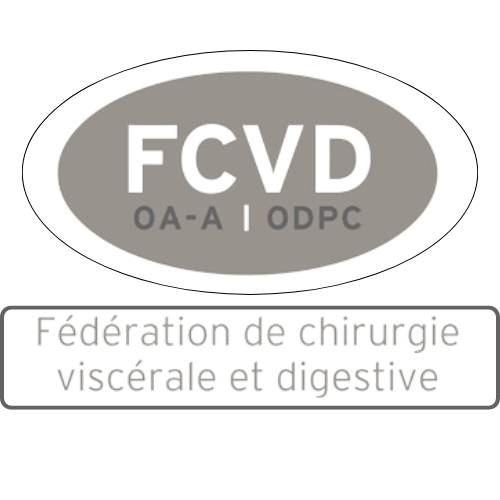 Information déclarant et établissement
Information sur le Patient
Procédure de soin
Situation à risque
01
02
03
04
- Choisir ou non une situation à risque correspondant à l’évènement déclaré
- Détailler le résumé clinique dans le point « que s’est-il passé »
-Attention à l’anonymisation des noms et lieux
- Compléter les éléments relatifs à la procédure de soins
- Compléter le code CCAM : en cas de doute : https://www.aideaucodage.fr/ccam
- Compléter l’ensemble des champs et notamment le score ASA
- Compléter le CIM 10 : en cas de doute : https://www.aideaucodage.fr/cim
- Choisir les champs d’activité de l’évènement en fonction de l’évènement déclaré
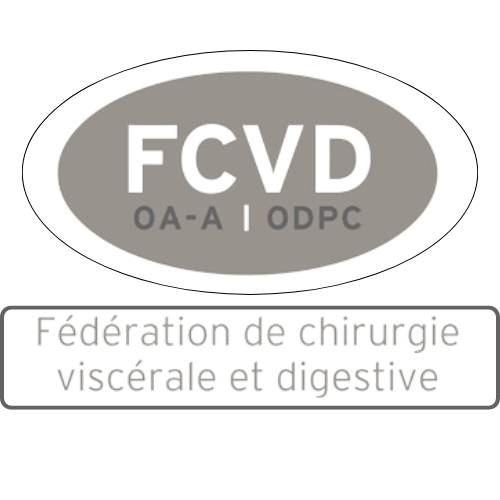 Information déclarant et établissement
Information sur le Patient
Procédure de soin
Circonstances
Situation à risque
01
02
03
04
05
- Choisir ou non une situation à risque correspondant à l’évènement déclaré
- Détailler le résumé clinique dans le point « que s’est-il passé »
-Attention à l’anonymisation des noms et lieux
- Compléter les éléments relatifs à la procédure de soin 
- Indiquer le score de gravité des conséquences de l’évènement
- Compléter les éléments relatifs à la procédure de soins
- Compléter le code CCAM : en cas de doute : https://www.aideaucodage.fr/ccam
- Compléter l’ensemble des champs et notamment le score ASA
- Compléter le CIM 10 : en cas de doute : https://www.aideaucodage.fr/cim
- Choisir les champs d’activité de l’évènement en fonction de l’évènement déclaré
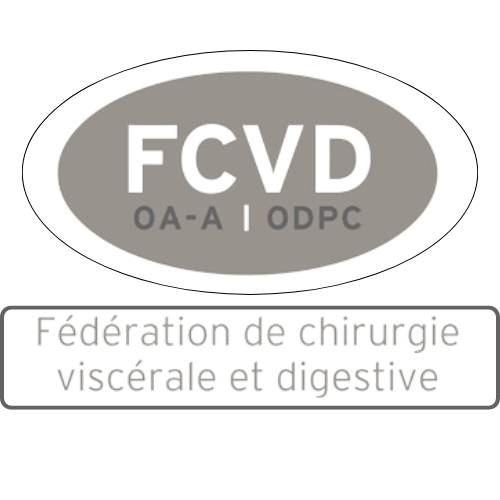 Questions complémentaires
06
- Pas de questionnaire ciblé concernant la FCVD
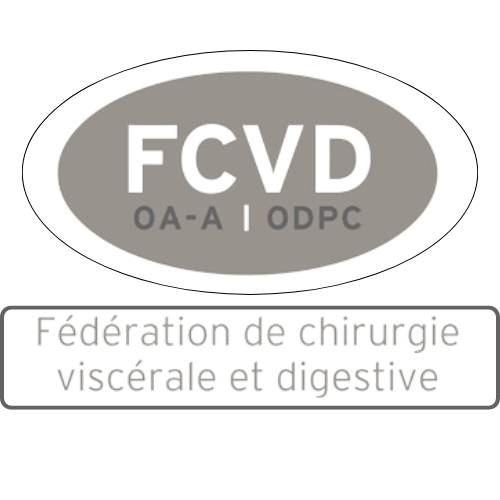 Questions complémentaires
Causes
06
07
- Analyser causes immédiates et les causes profondes : selon la grille ALARM
- Pas de questionnaire ciblé concernant la FCVD
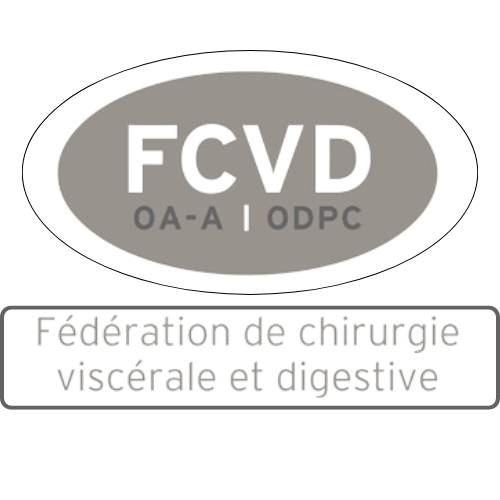 Questions complémentaires
Barrières
Causes
06
07
08
- Analyser causes immédiates et les causes profondes : selon la grille ALARM
- Pas de questionnaire ciblé concernant la FCVD
- Analyser les barrières de l’évènement.
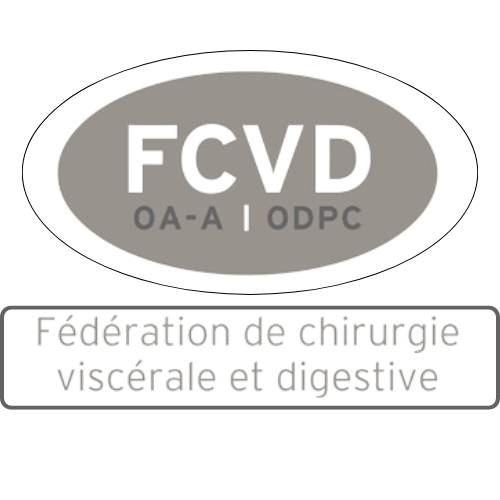 Questions complémentaires
Mesures de suivi
Barrières
Causes
06
07
08
09
- Analyser causes immédiates et les causes profondes : selon la grille ALARM
- Indiquer les mesures de suivi et le caractère évitable de l’évènement
- Pas de questionnaire ciblé concernant la FCVD
- Analyser les barrières de l’évènement.
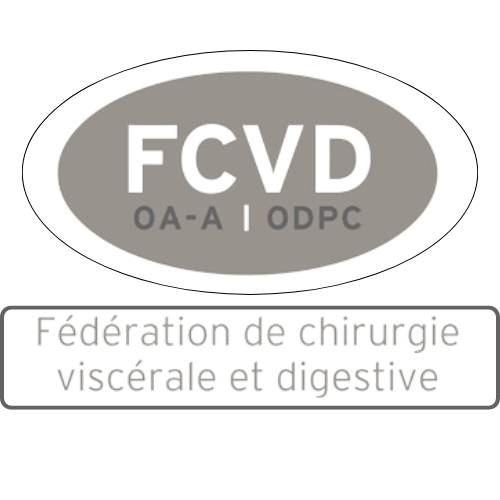 Questions complémentaires
Mesures de suivi
Communication
Barrières
Causes
06
07
08
09
10
- Analyser causes immédiates et les causes profondes : selon la grille ALARM
- L’EIAS a fait l’objet d’une communication
- Indiquer les mesures de suivi et le caractère évitable de l’évènement
- Pas de questionnaire ciblé concernant la FCVD
- Analyser les barrières de l’évènement.